Scalar product of vectors
20C
Definition of the scalar product
Geometric description of the scalar product
For vectors a and b, we have
a⋅b=|a||b|cosθ
where θ is the angle between a and b.
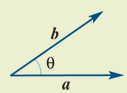 Geometric description of the scalar product
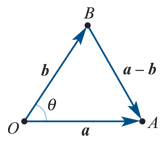 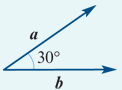 Example
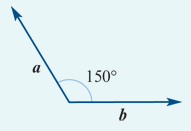 Properties of the scalar product
a⋅b={
Finding the magnitude of the angle between two vectors
Example
Section summary
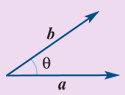